Министерство образования РМ
ПОРТФОЛИО           
Балахоновой
Натальи Анатольевны    
воспитателя
Муниципального дошкольного
образовательного учреждения
         «Детский сад № 93»
    городского округа Саранск
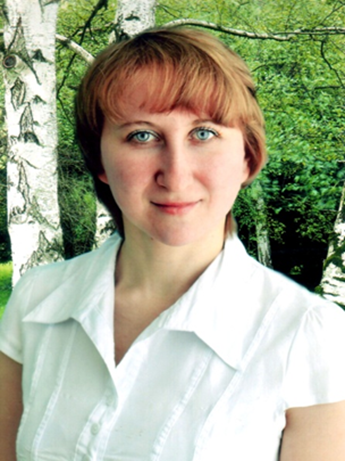 Дата рождения: 06.09.1983г.
Профессиональное образование: 
Олигофренопедагог, учитель-логопед по специальности «Олигофренопедагогика» с дополнительной специальностью «Логопедия», № диплома: ВСВ №1399032от 22.06.2005г.
Переподготовка: МРИО по программе «Педагогика и методика дошкольного образования», воспитатель
Стаж педагогической работы(по специальности)-17 лет
Общий трудовой стаж: 17 лет
Наличие квалификационной категории: высшая
Дата последней аттестации: 22.02.2019г. Номер приказа 179
Звание: не имею
Представление 
инновационного педагогического опытана сайте МДОУ «Детский сад № 93»
http://ds93sar.schoolrm.ru/sveden/employees/11234/183197/
Участие в инновационной (экспериментальной) деятельности
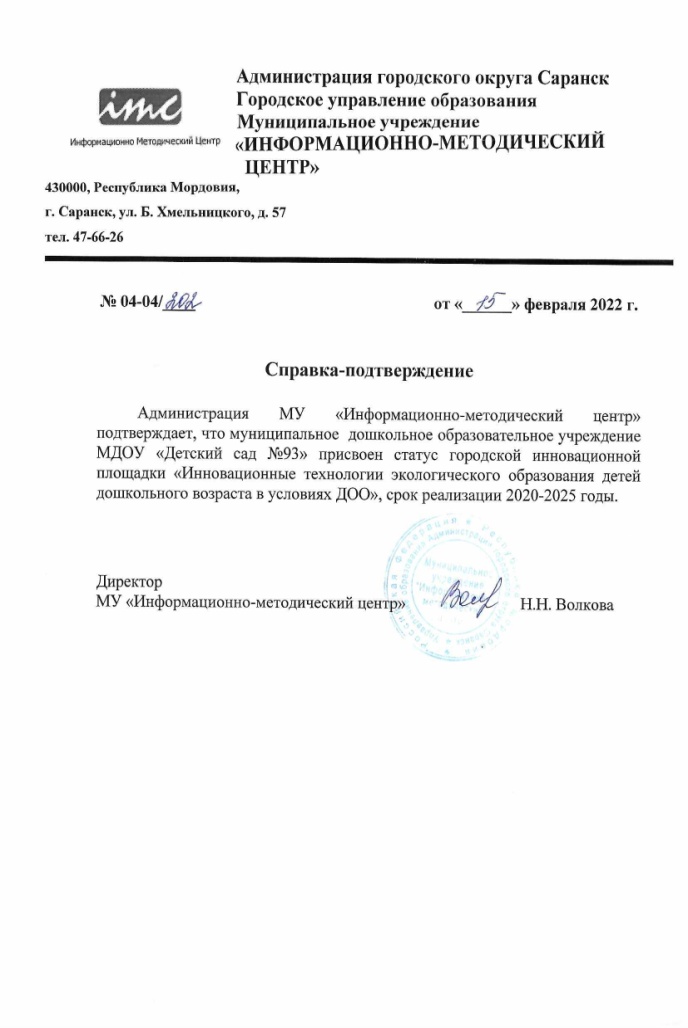 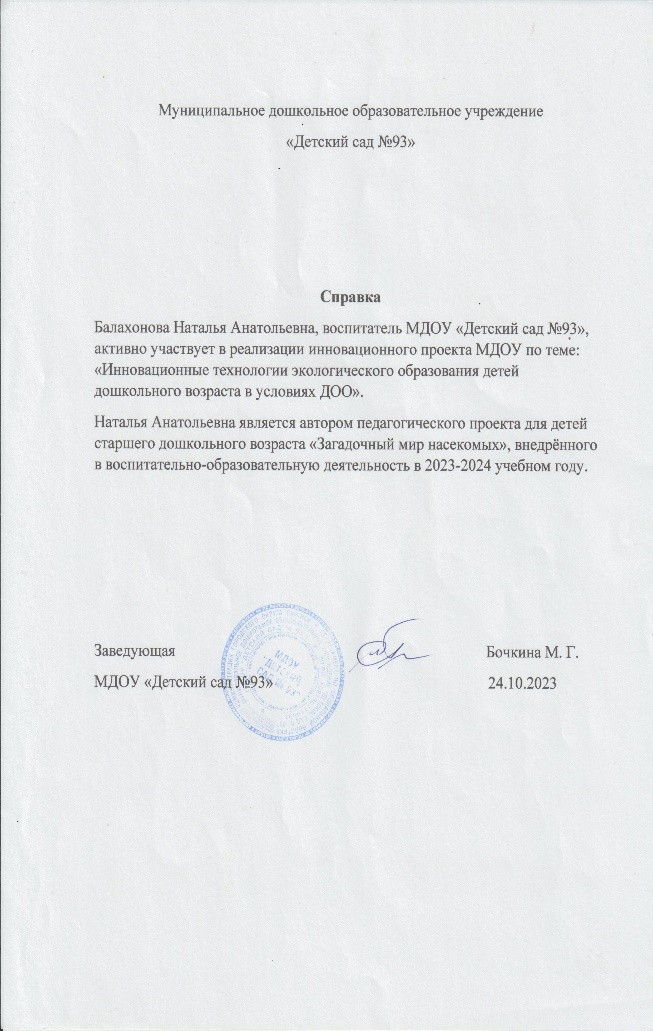 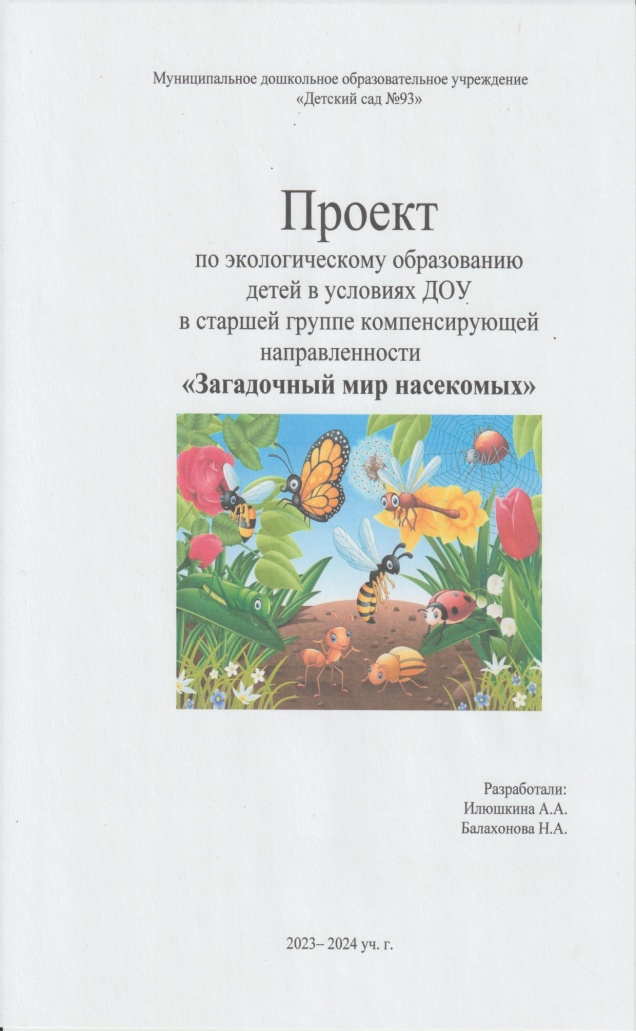 Наличие публикаций
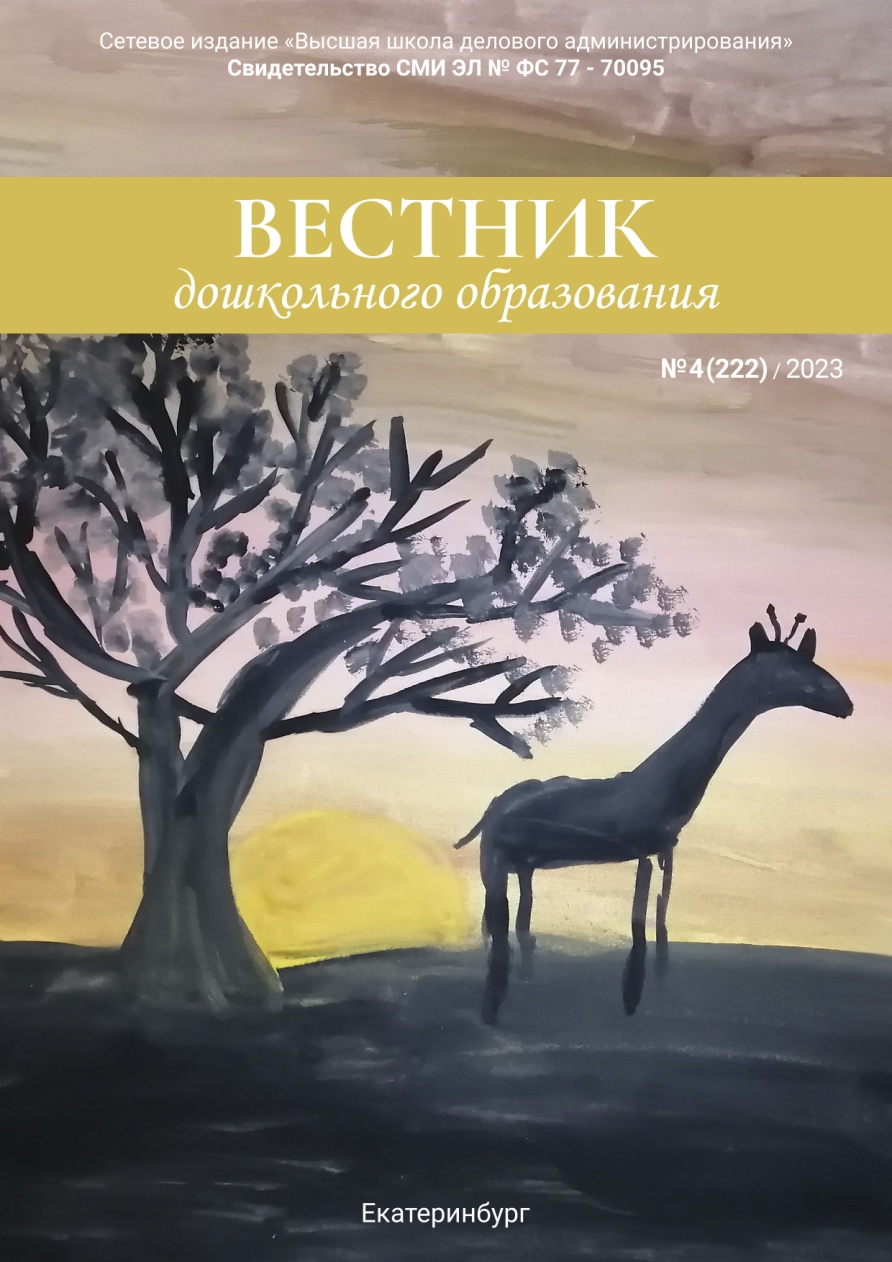 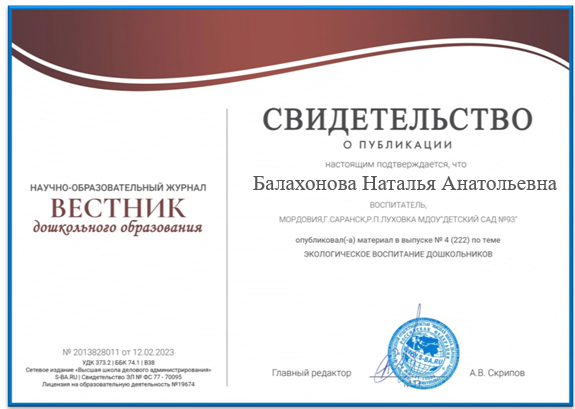 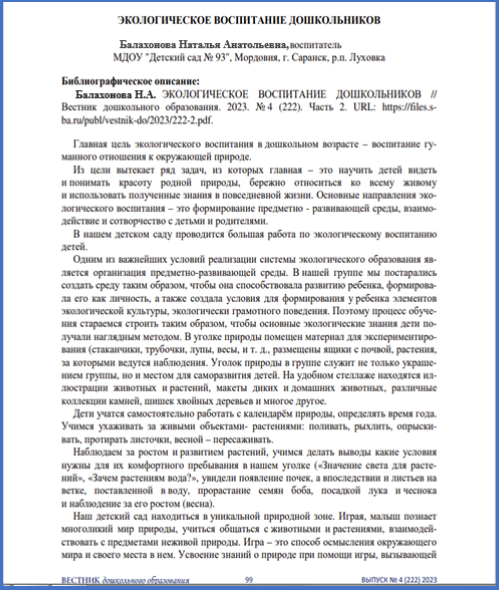 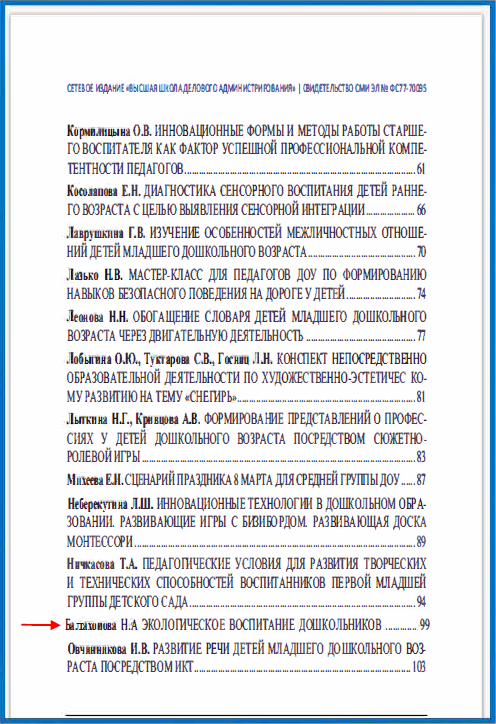 Результаты участия 
воспитанников в конкурсах, выставках, турнирах, соревнованиях, акциях, фестивалях
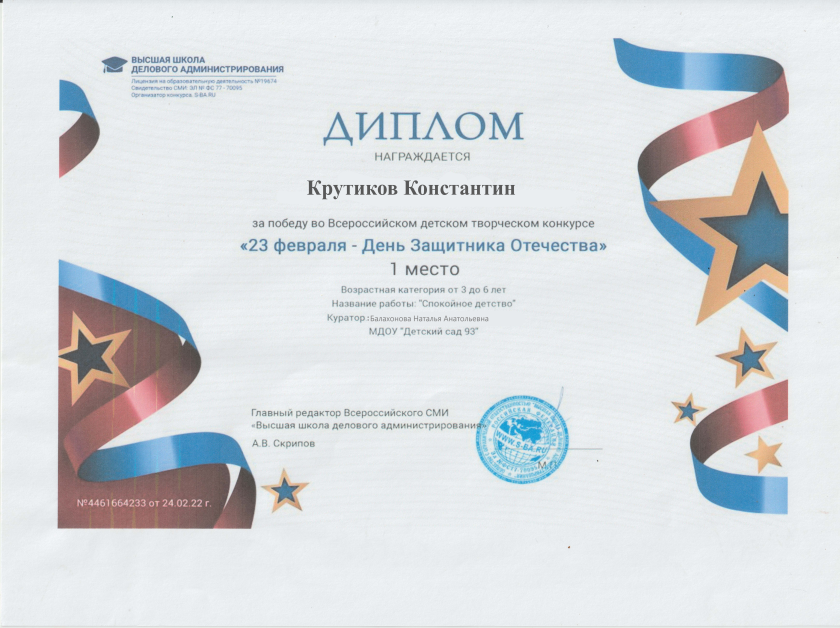 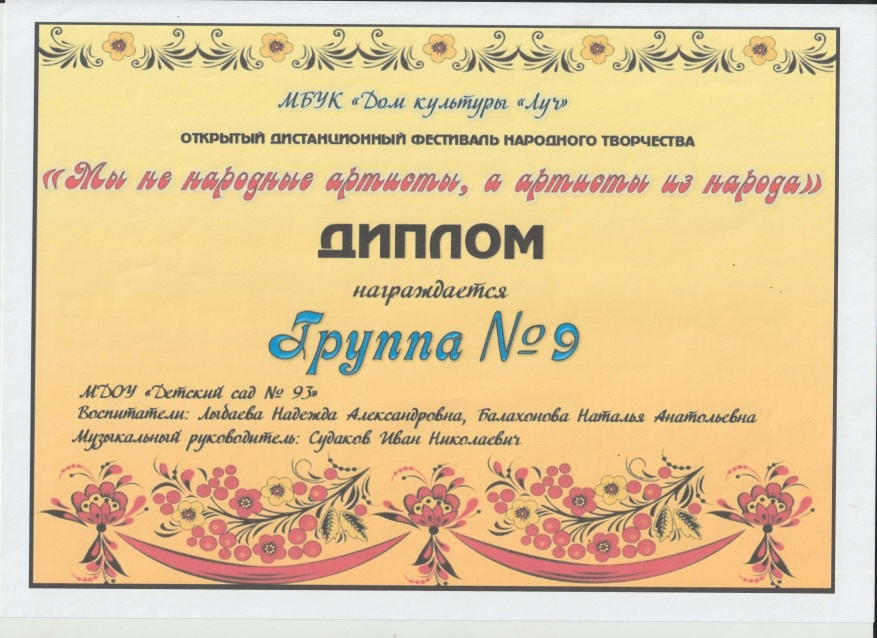 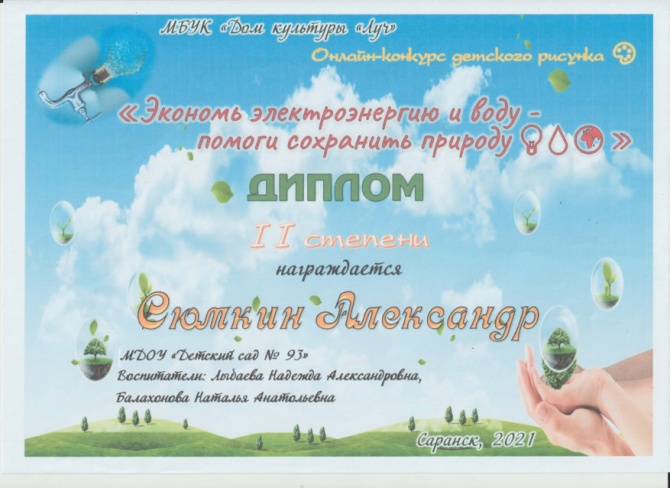 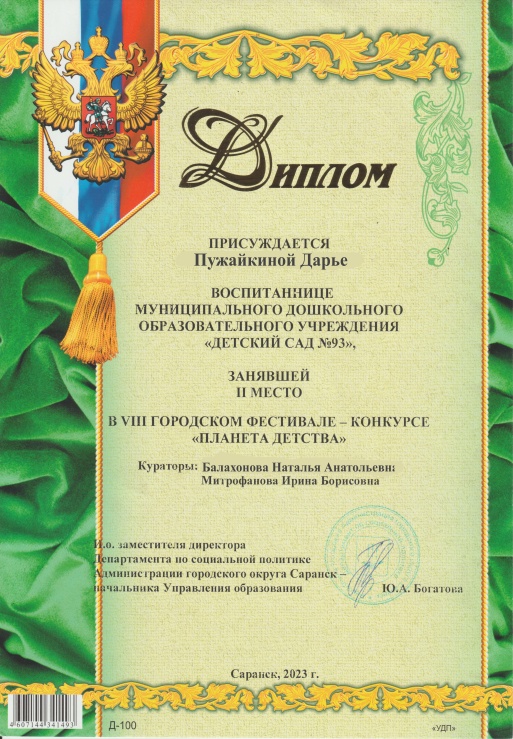 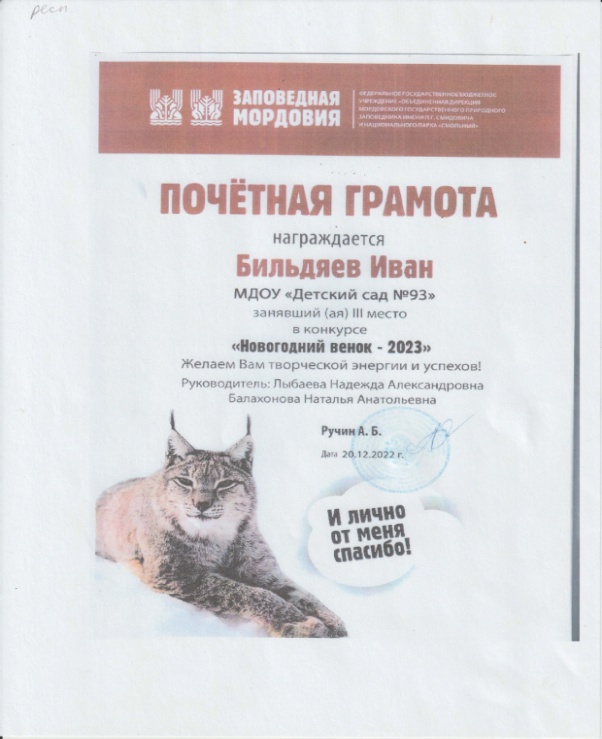 Выступления на заседаниях методических советов, научно-практических конференциях, педагогических чтениях, семинарах (очно)
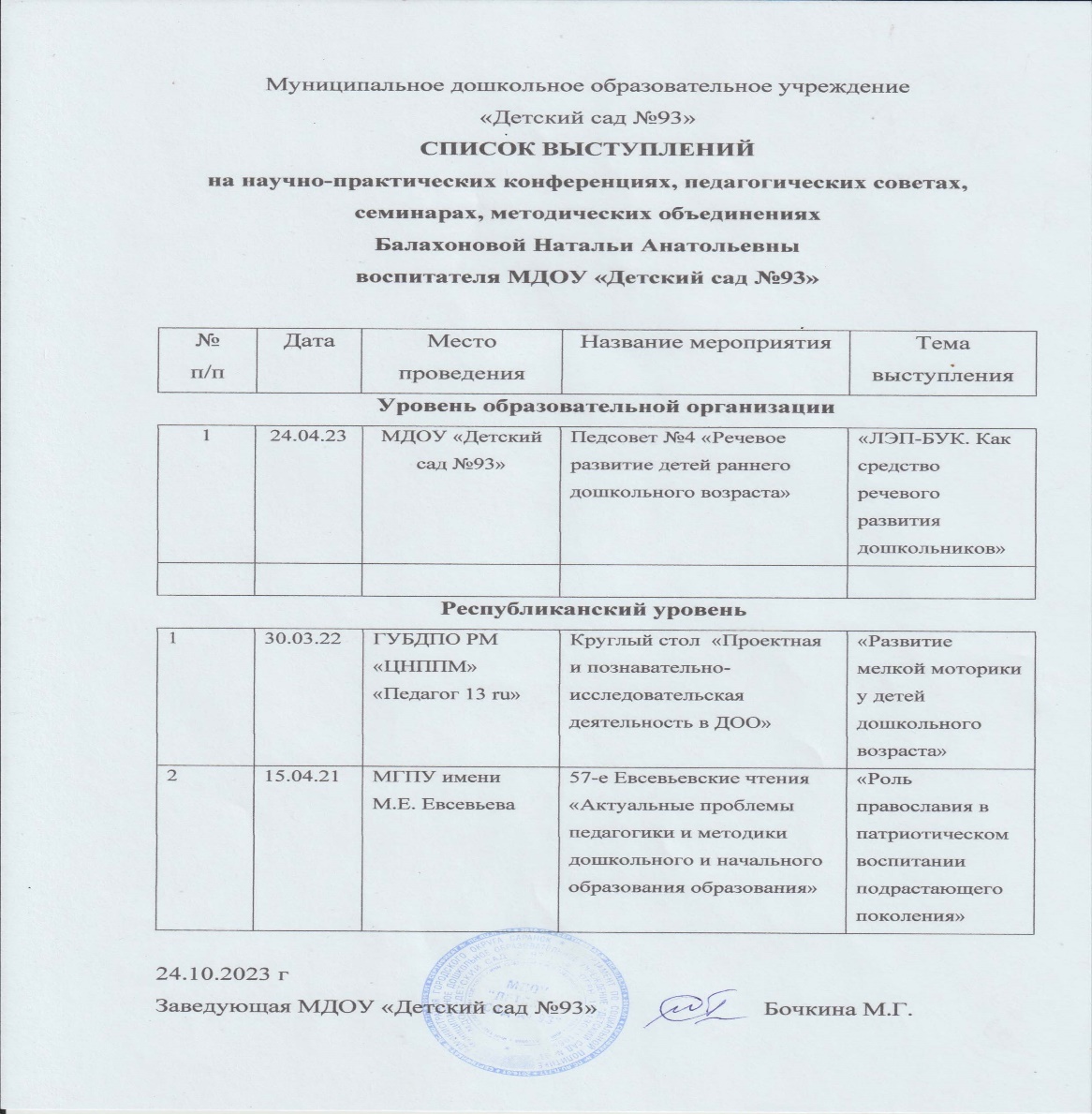 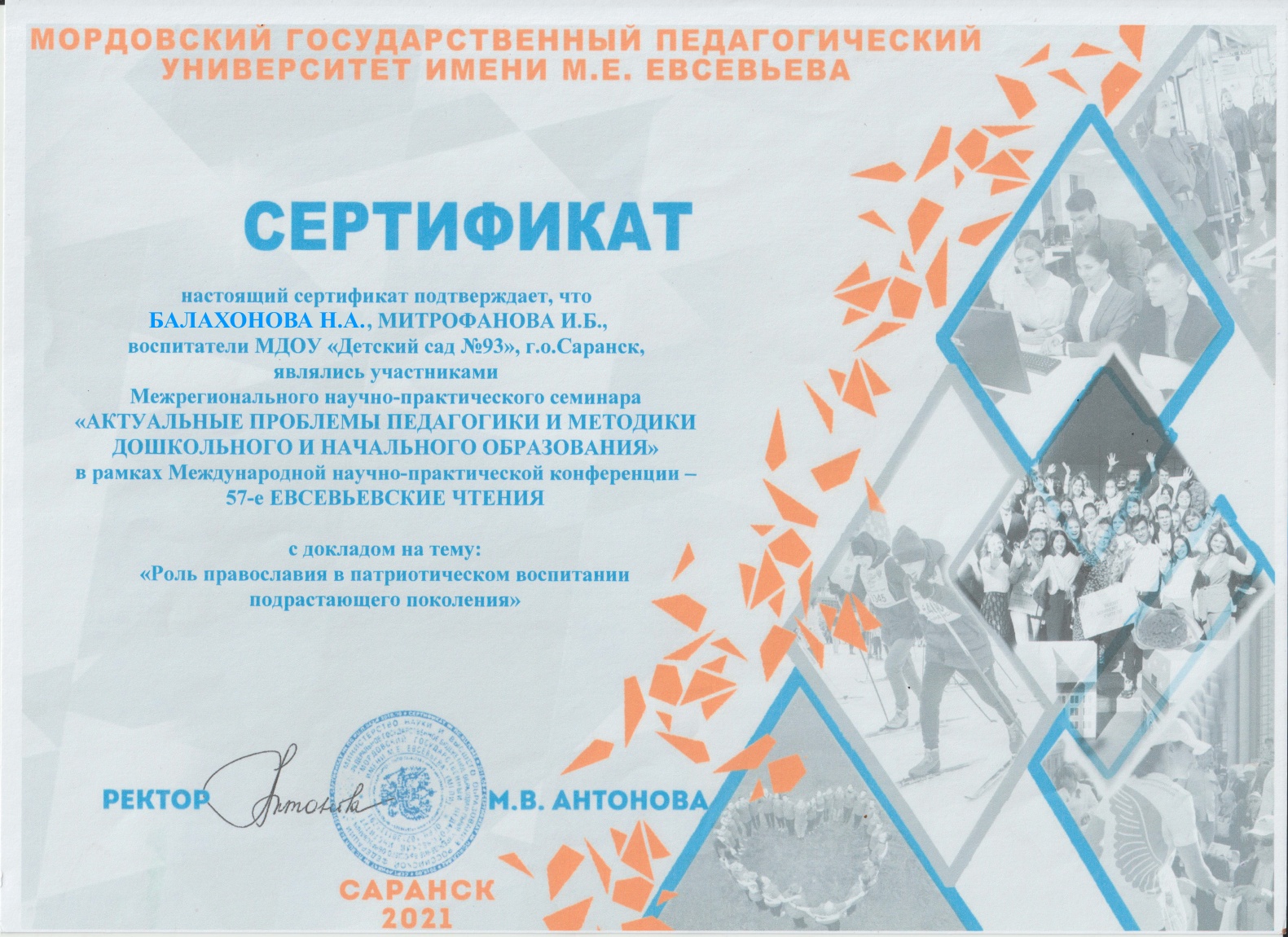 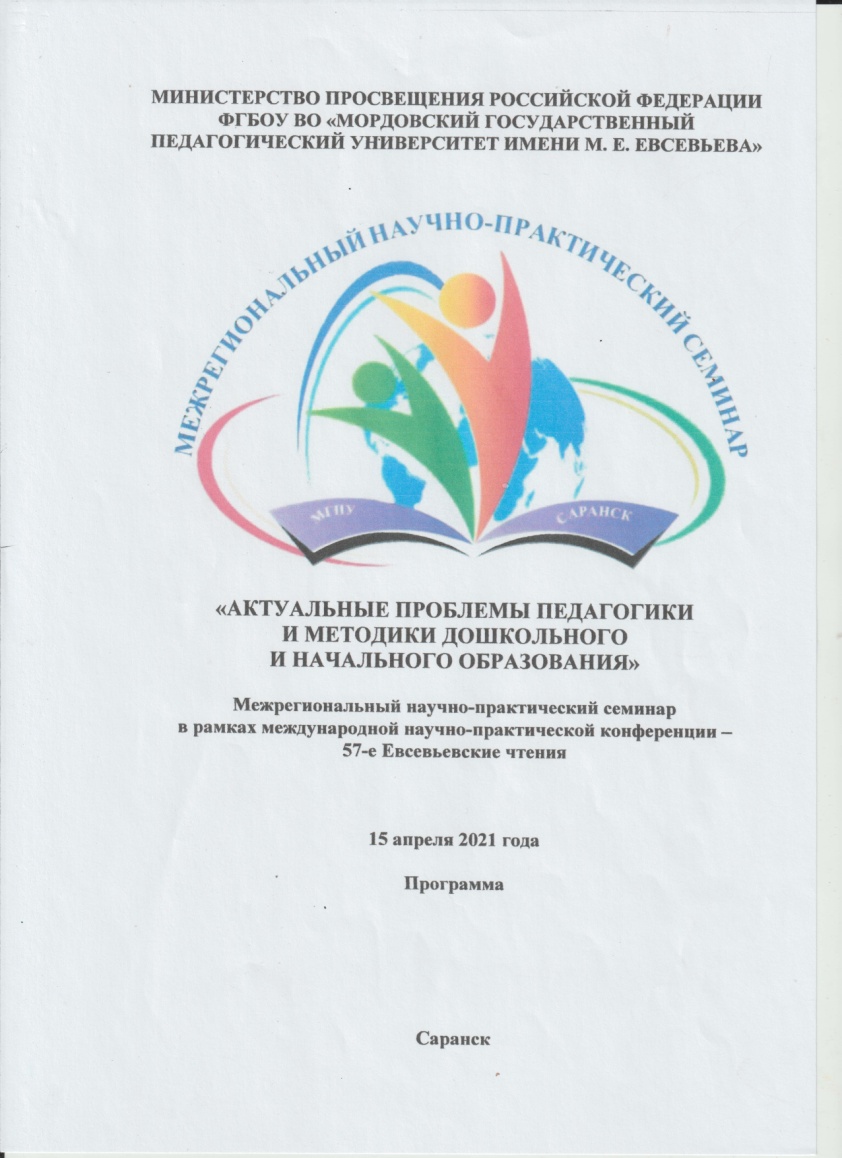 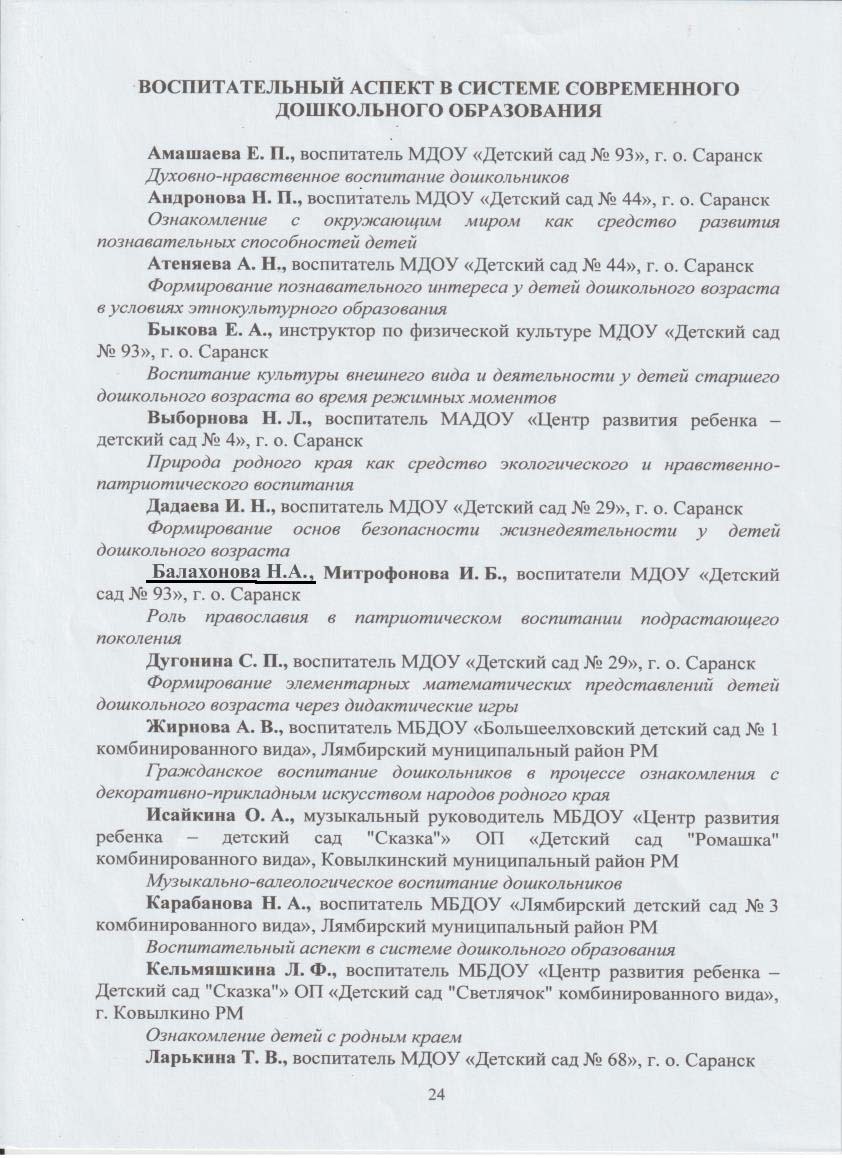 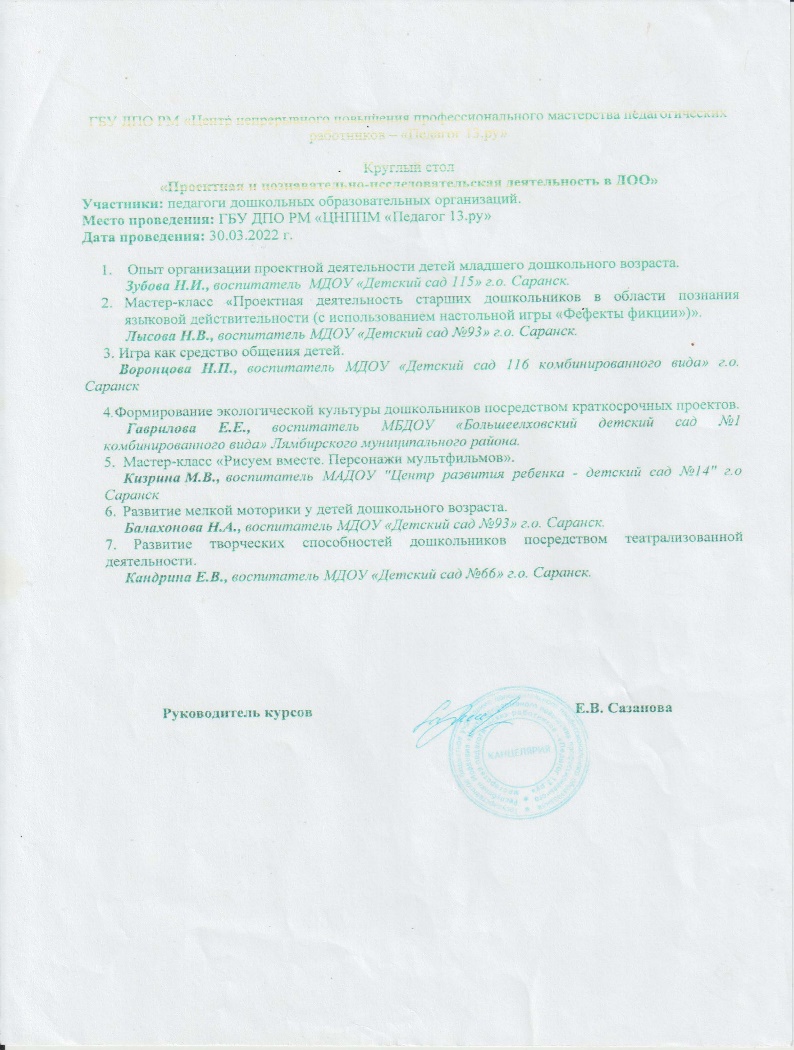 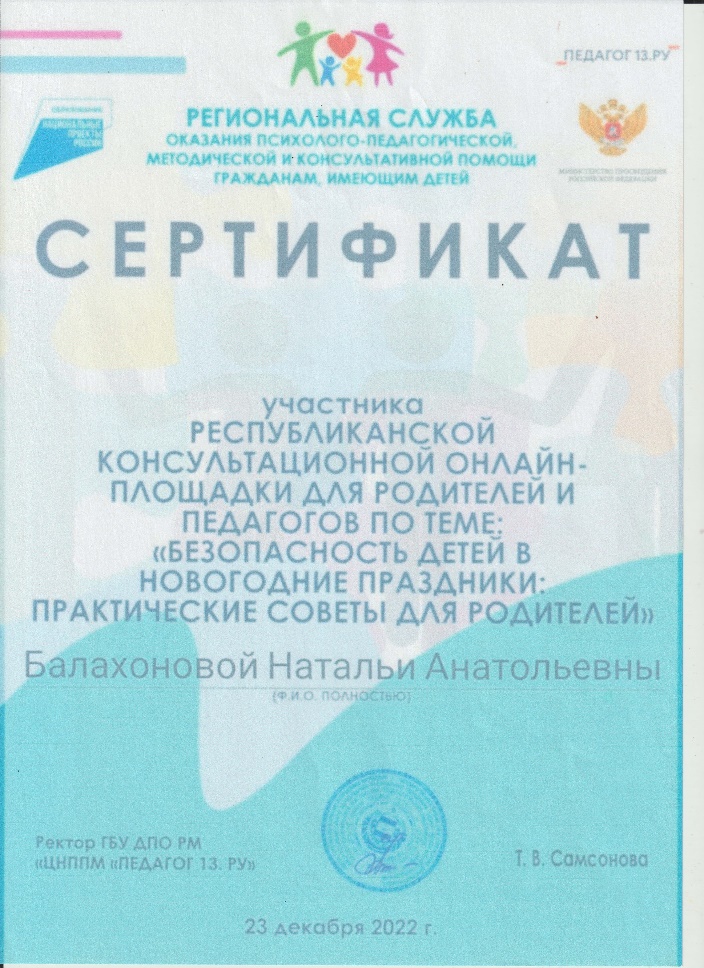 Проведение открытых занятий, мастер-классов, мероприятий
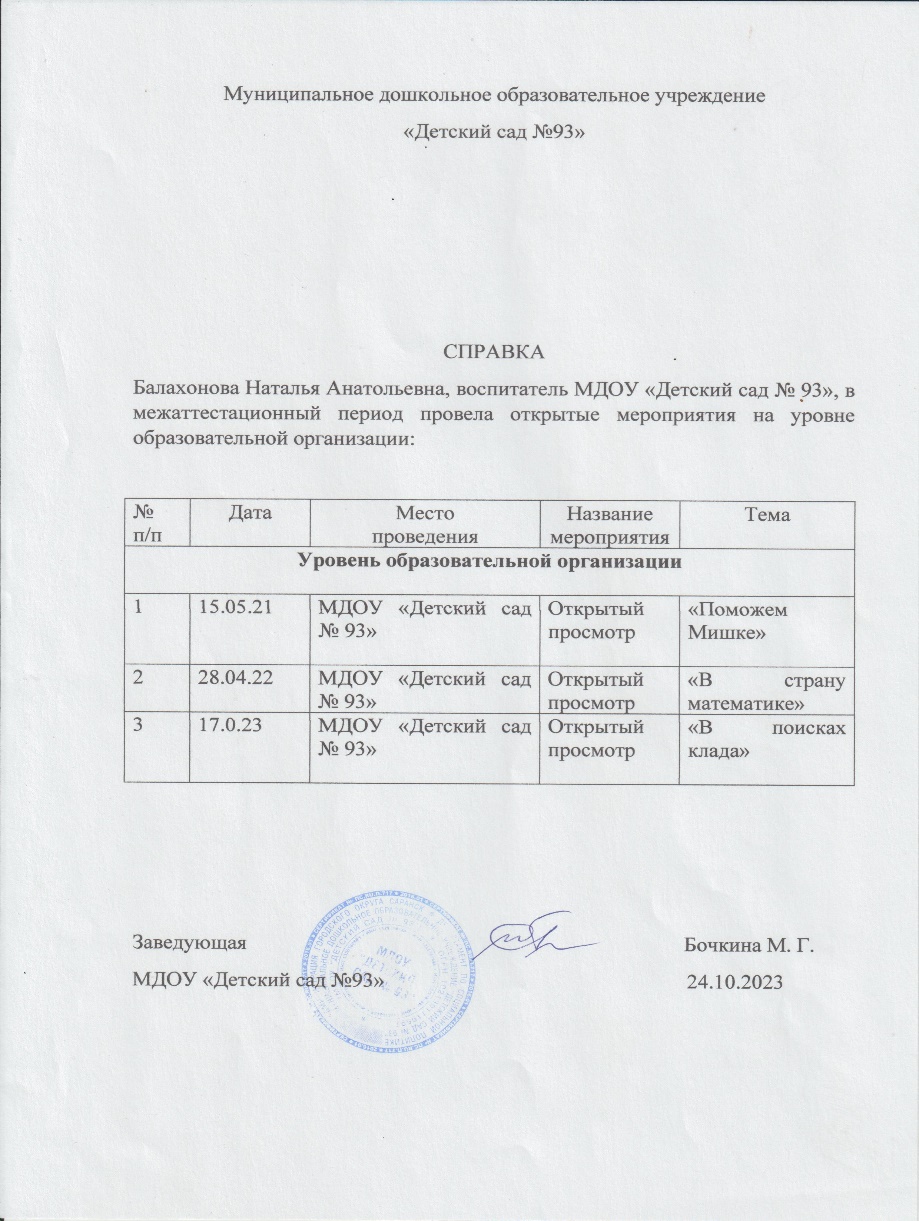 Экспертная деятельность
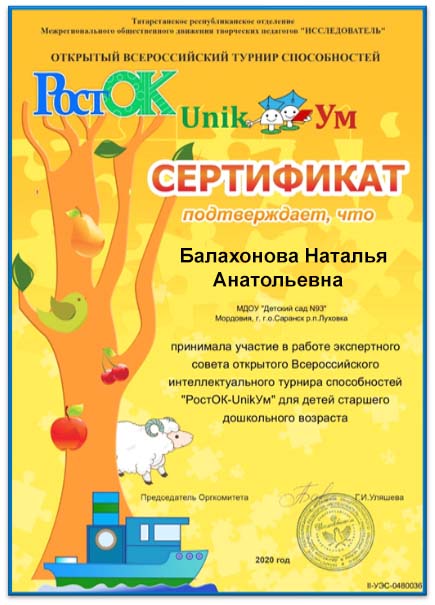 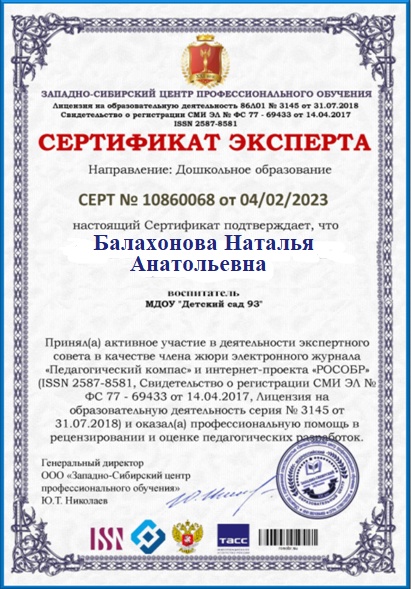 Общественная педагогическая активность педагога : участие в комиссиях, педагогических сообществах , жюри конкурса
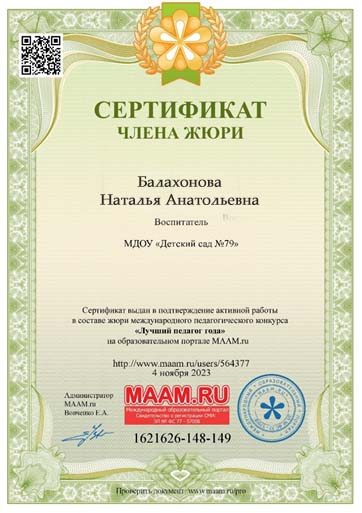 Позитивные результаты работы с воспитанниками
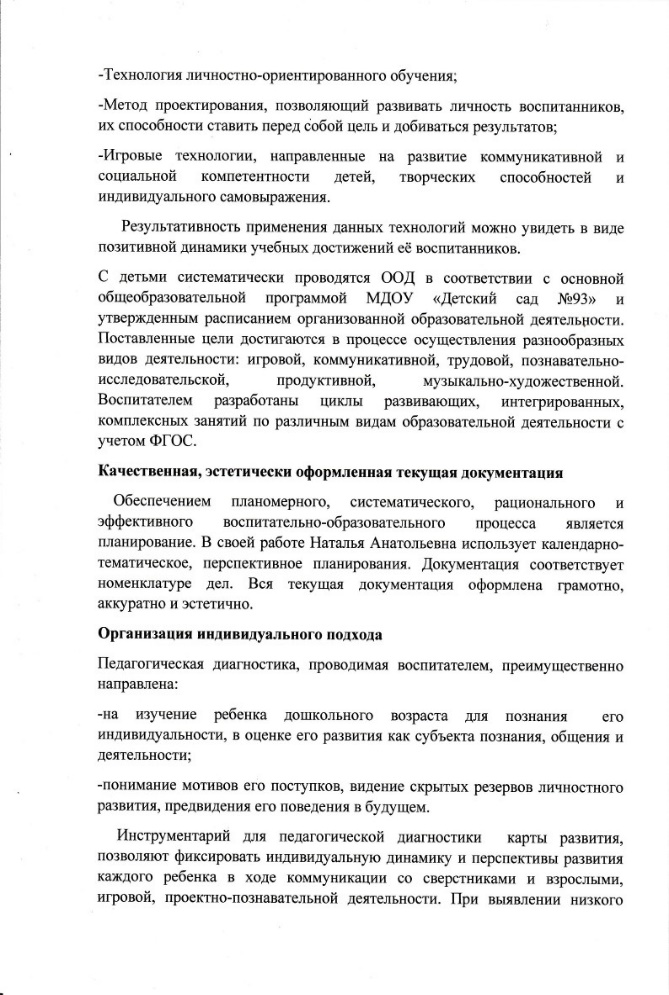 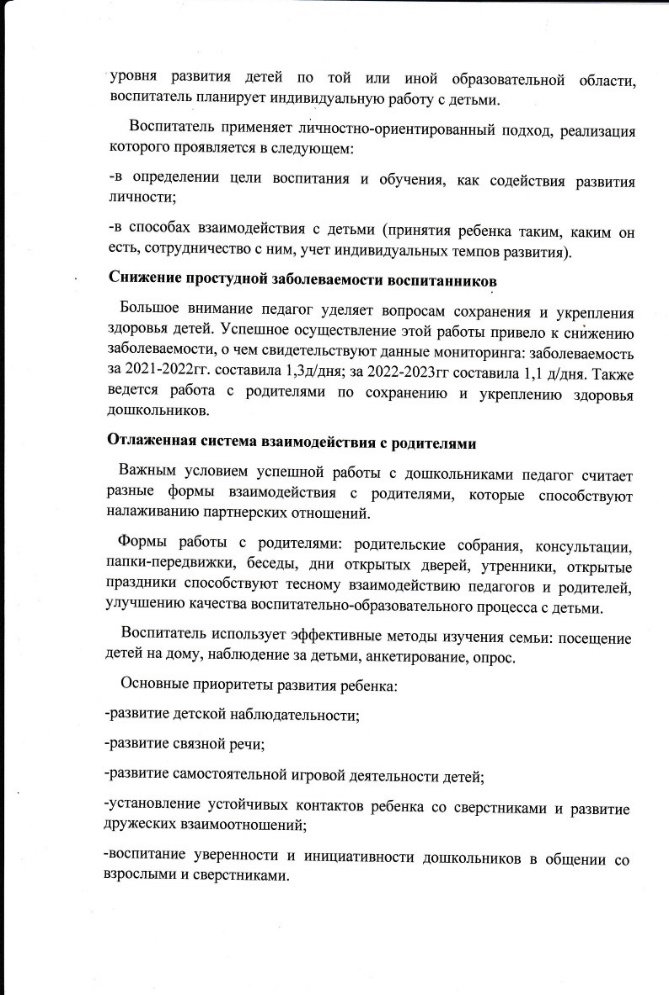 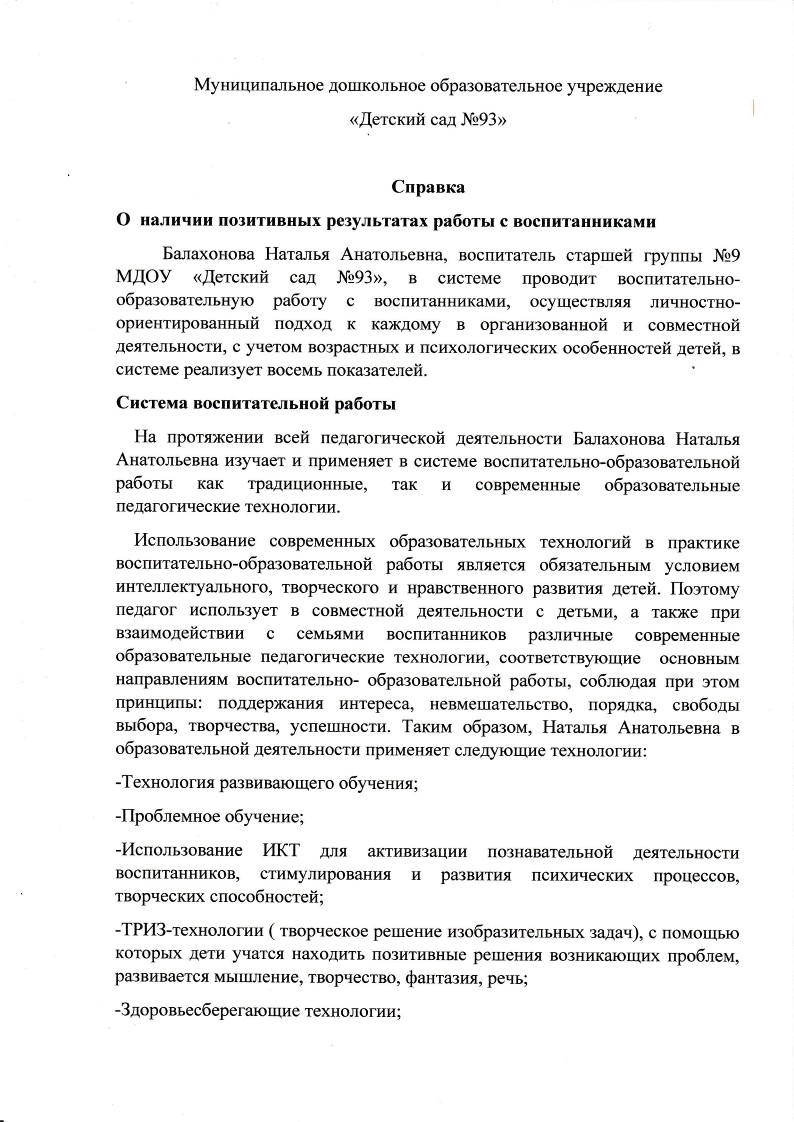 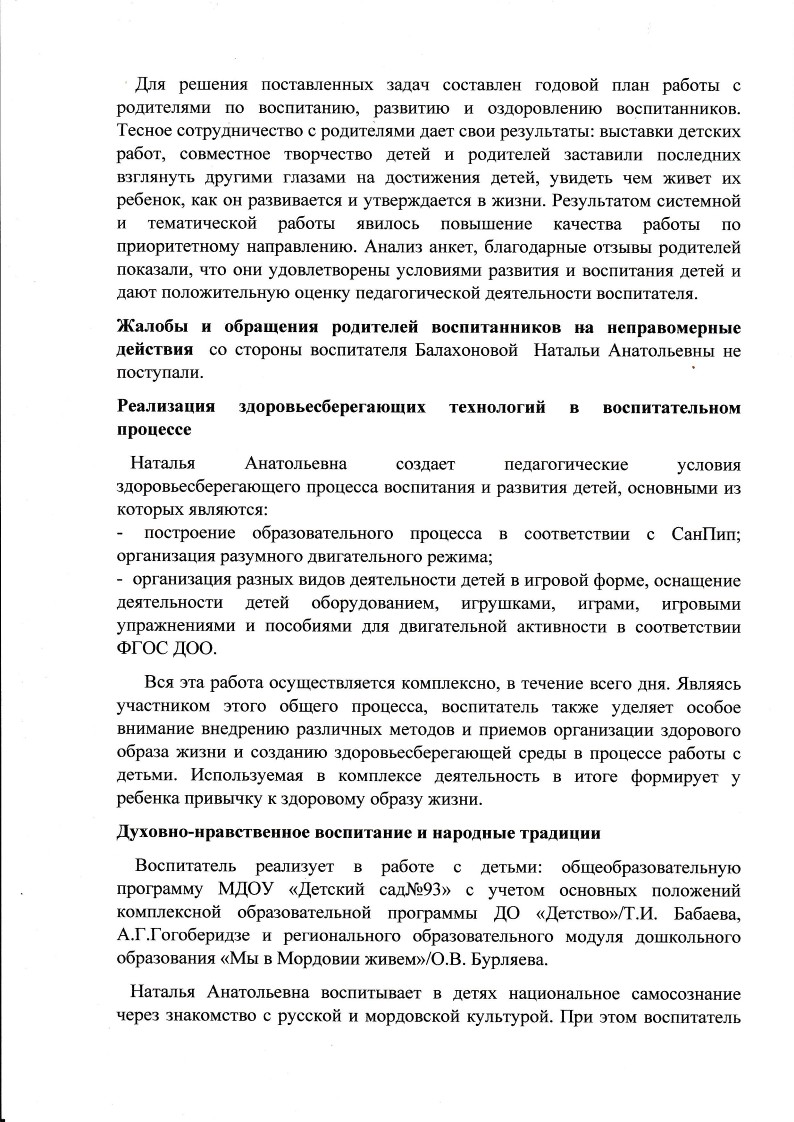 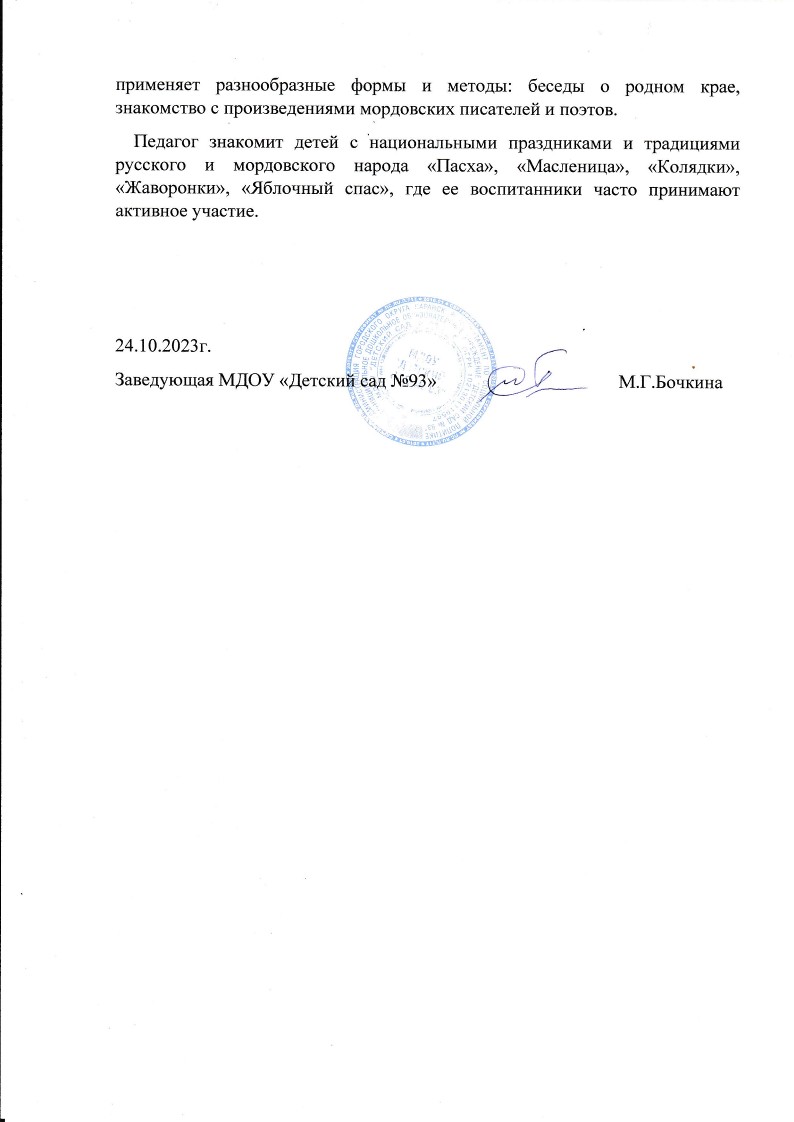 Качество взаимодействия с родителями
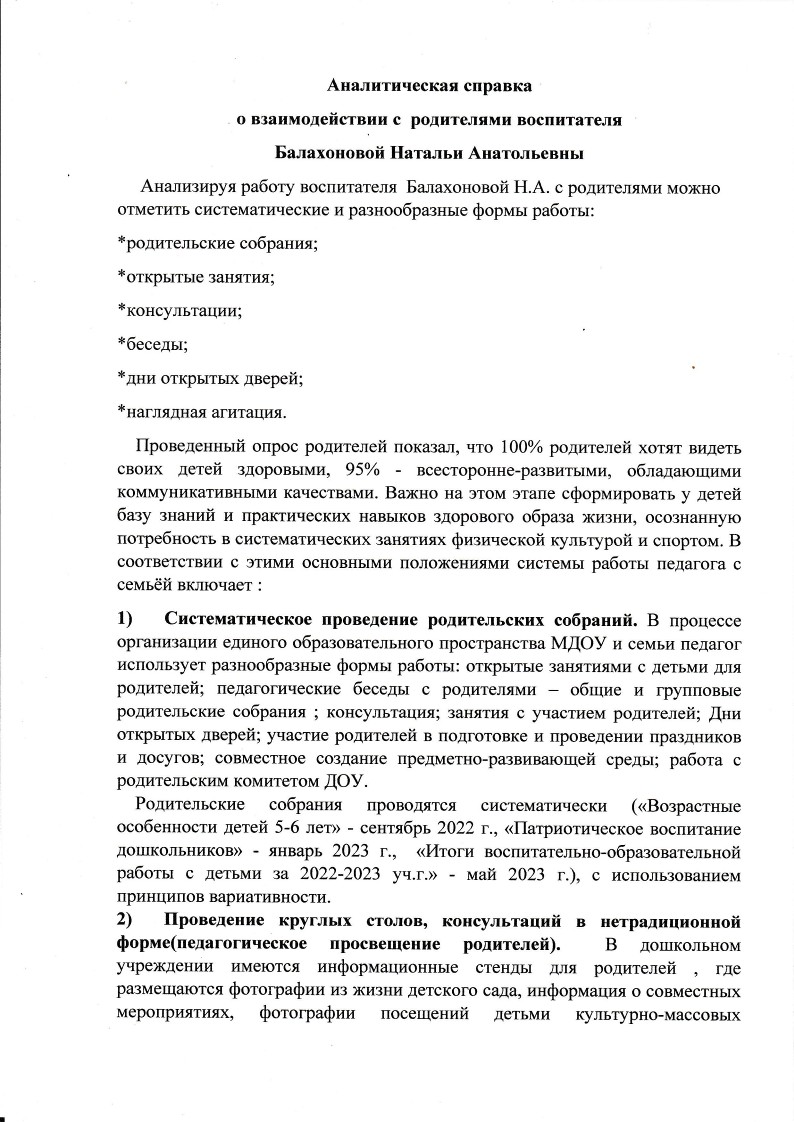 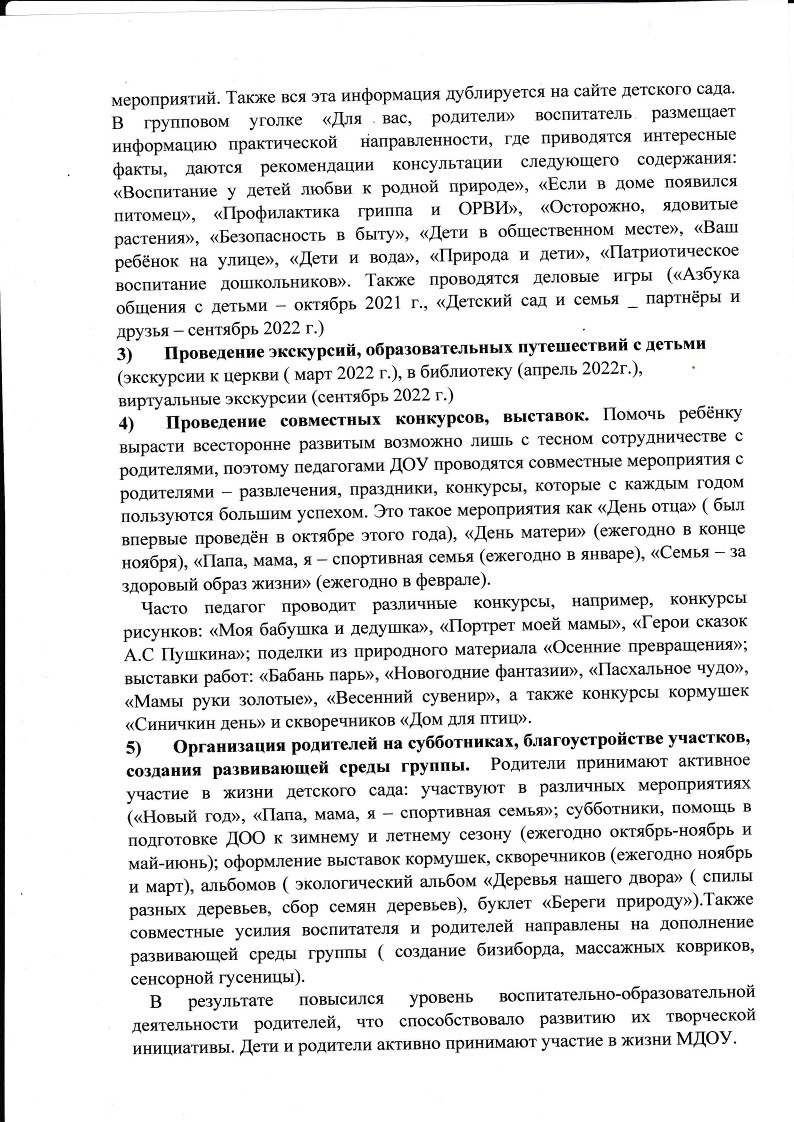 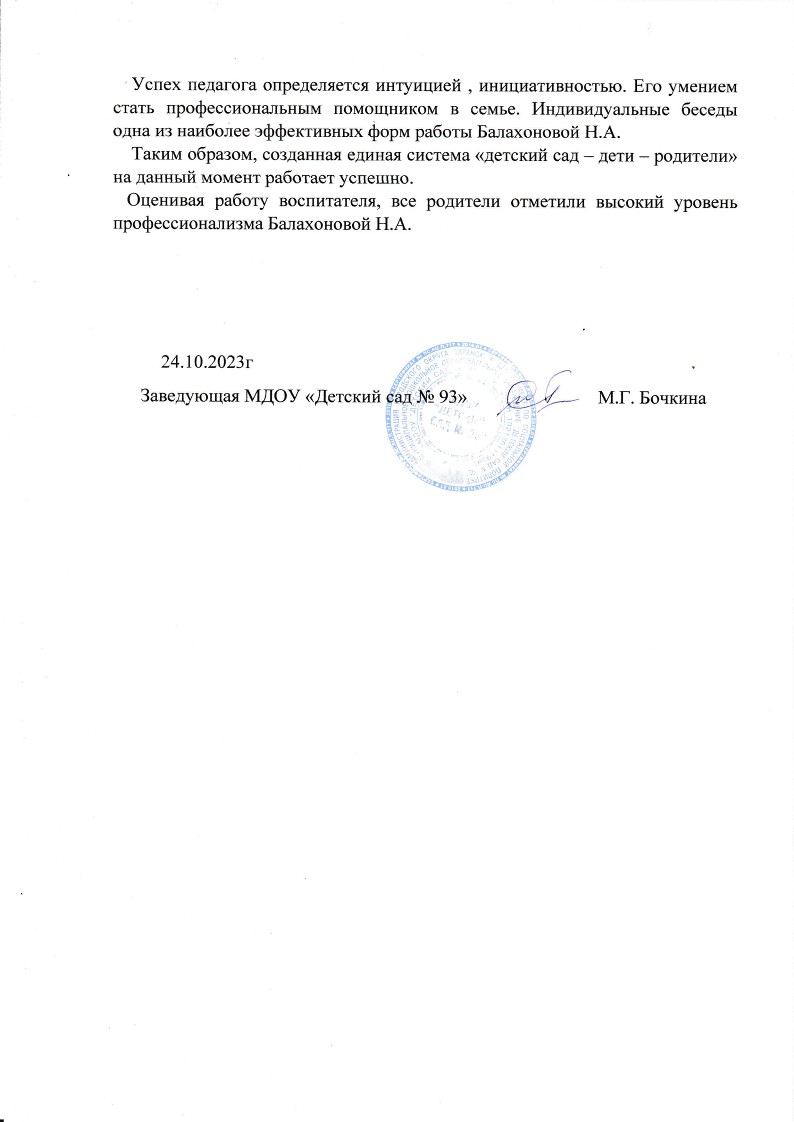 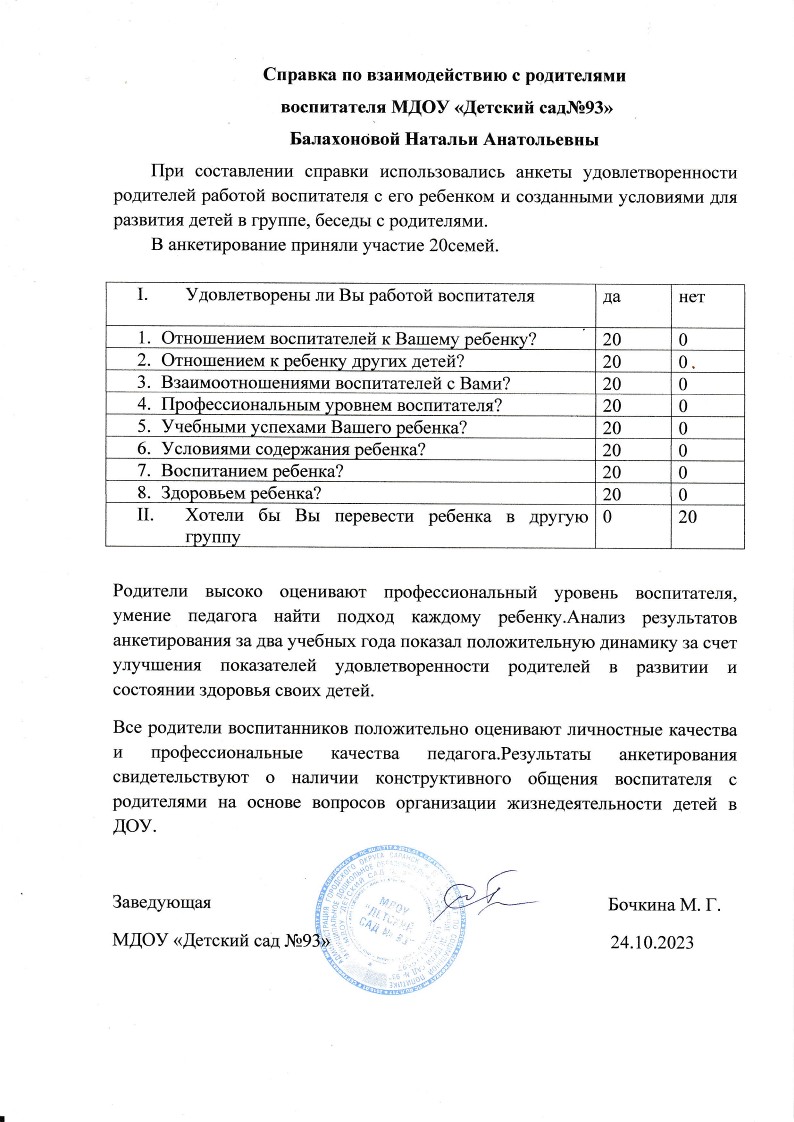 Работа с детьми из социально-неблагополучных семей
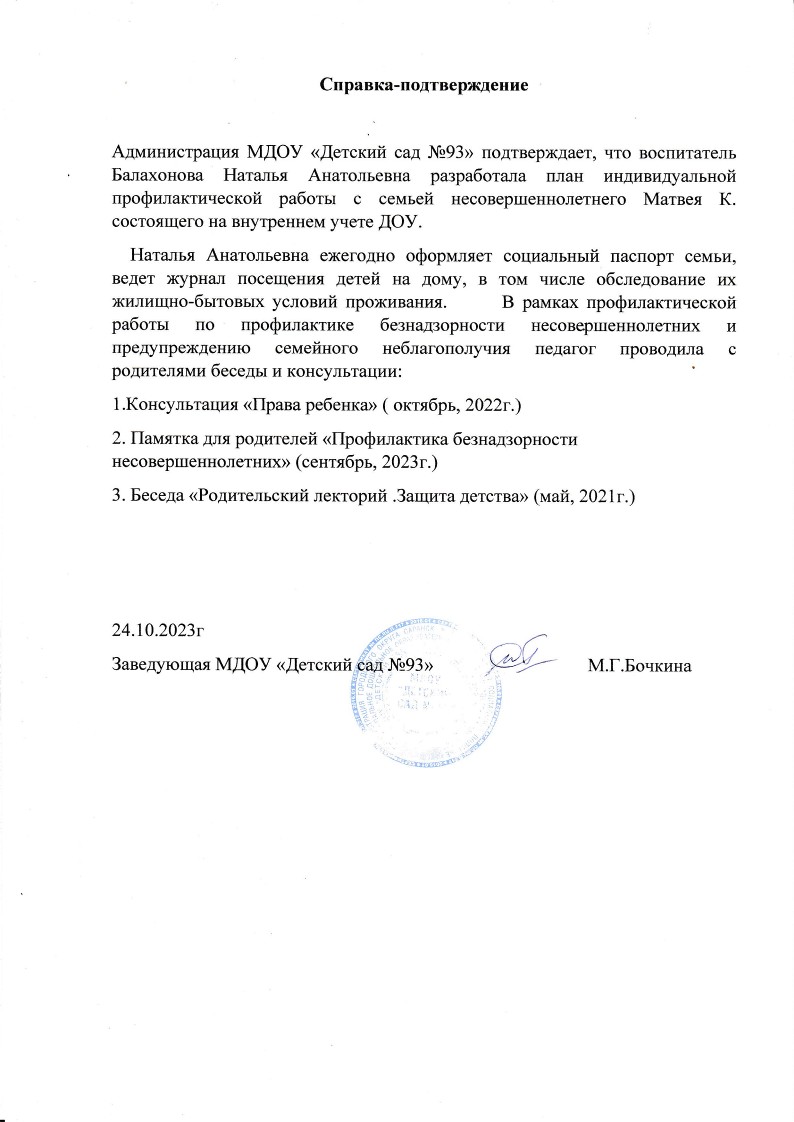 Участие педагога в профессиональных конкурсах
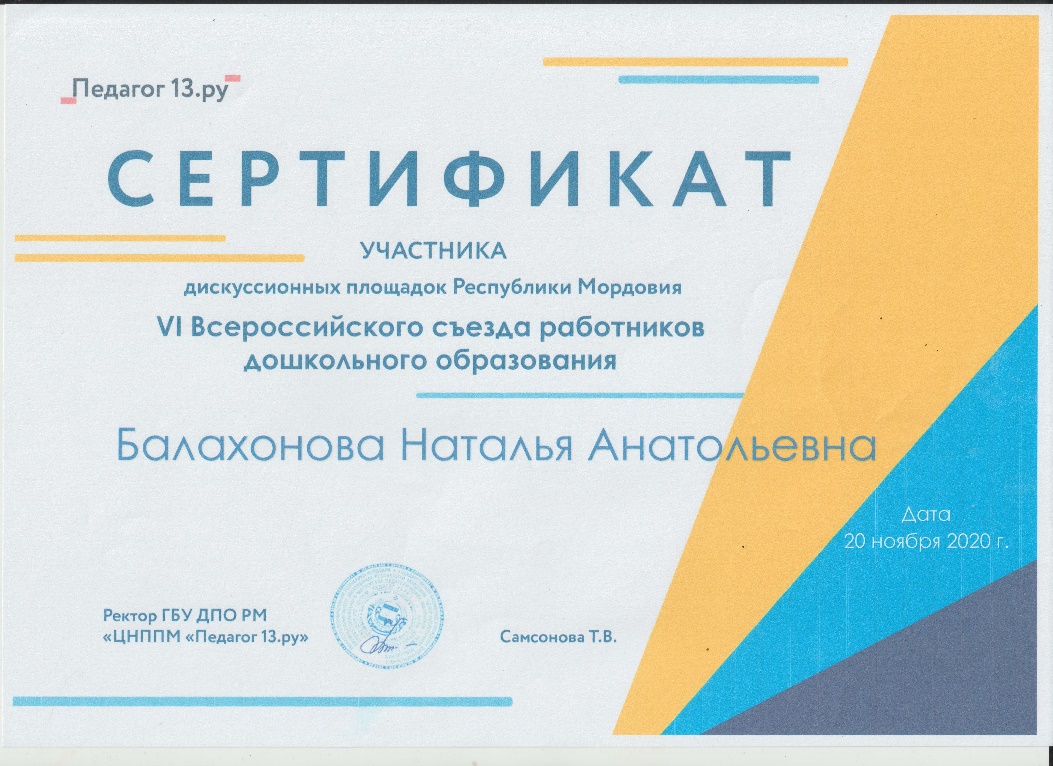 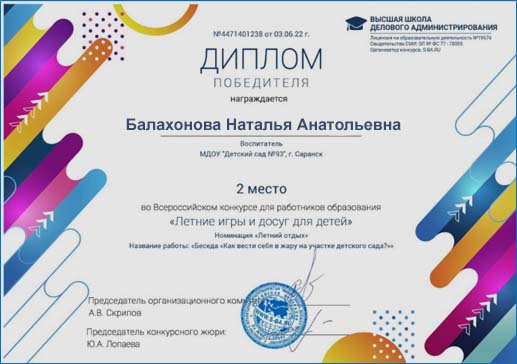 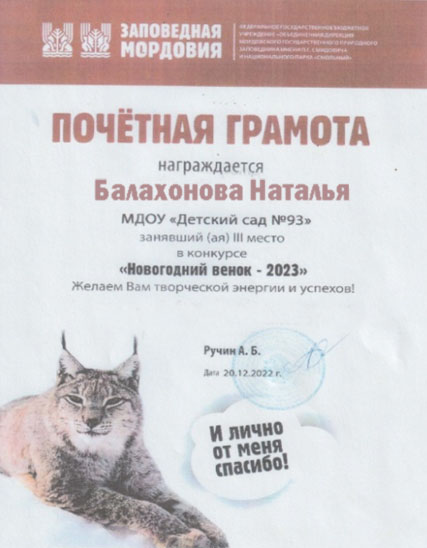 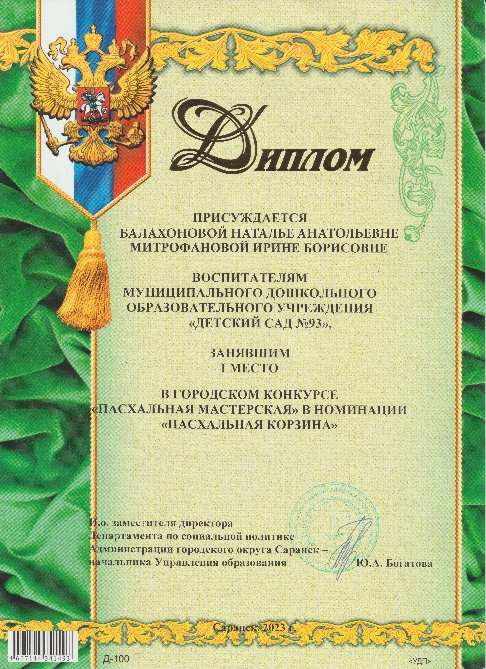 Награды и поощрения
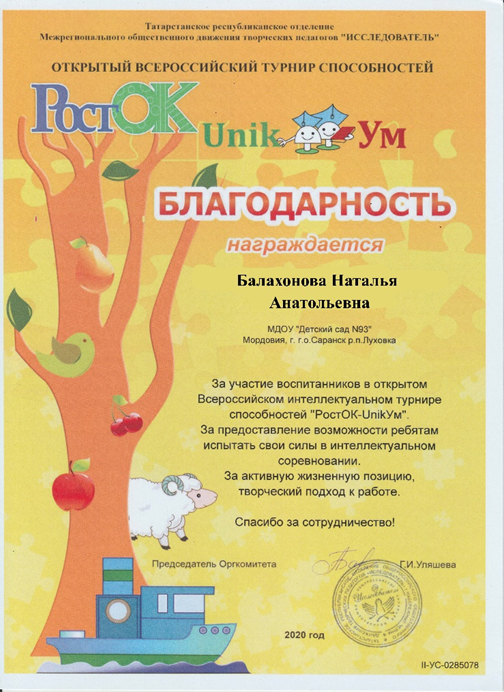 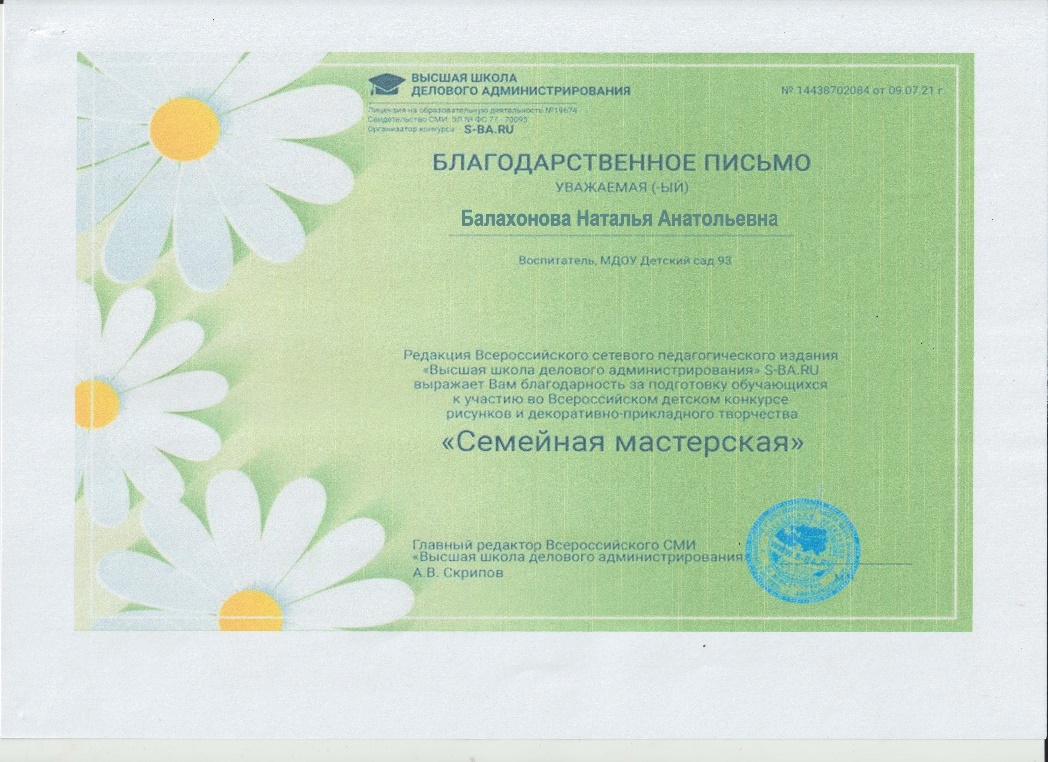